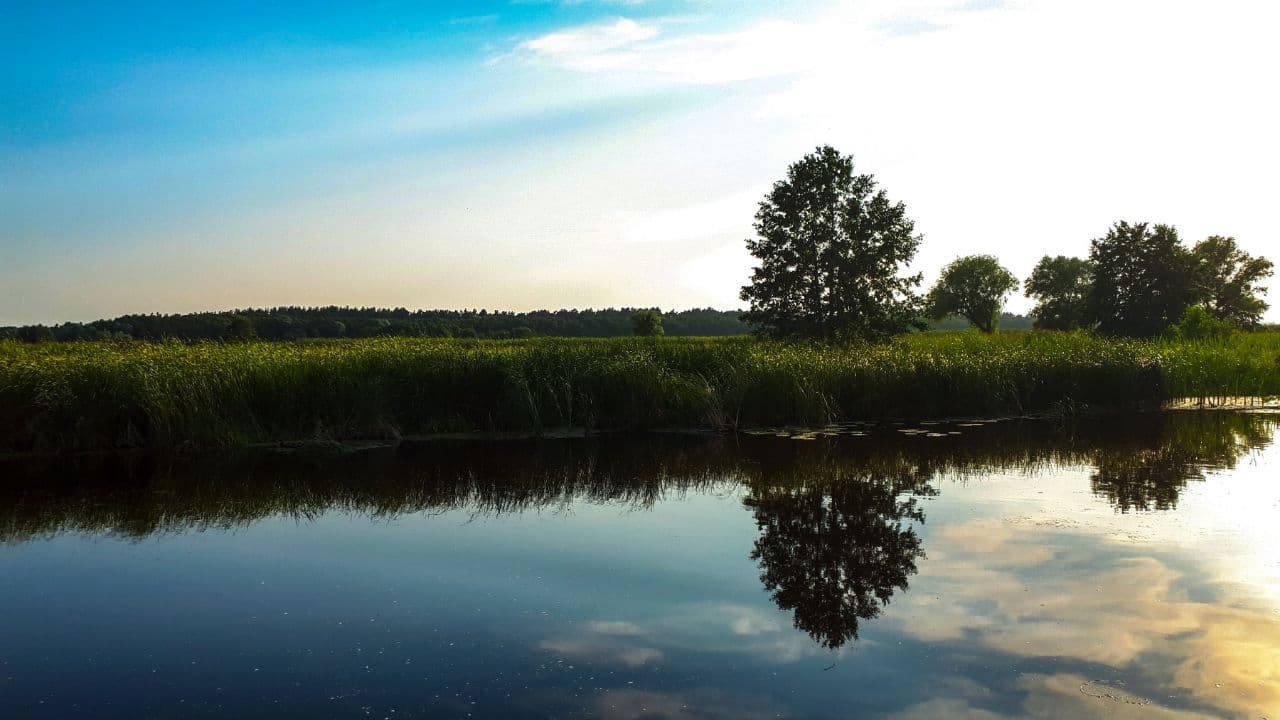 Комунальний заклад «Бірківська ЗОШ І-ІІІ ступенів»
Всеукраїнський місячник шкільних бібліотек
«Краєзнавство у шкільній бібліотеці: нові традиції та цінності»
Завідувач бібліотекою
Кучинська О. І.
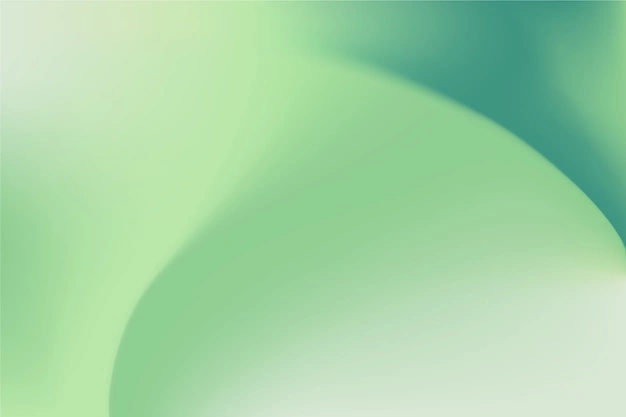 День краєзнавчої літератури
«Край, де я народився…»(бібліотечний урок)
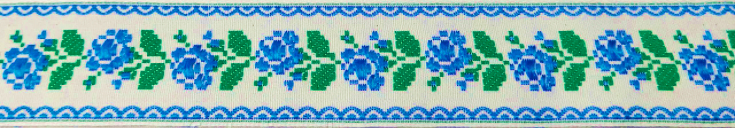 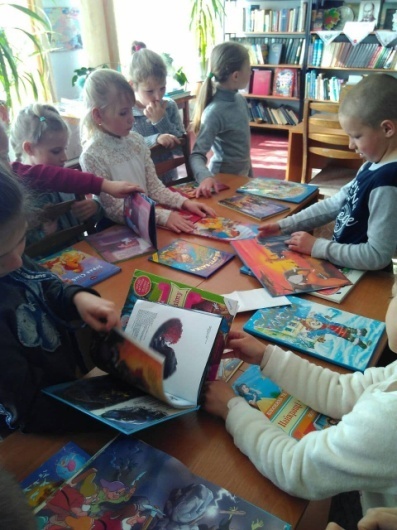 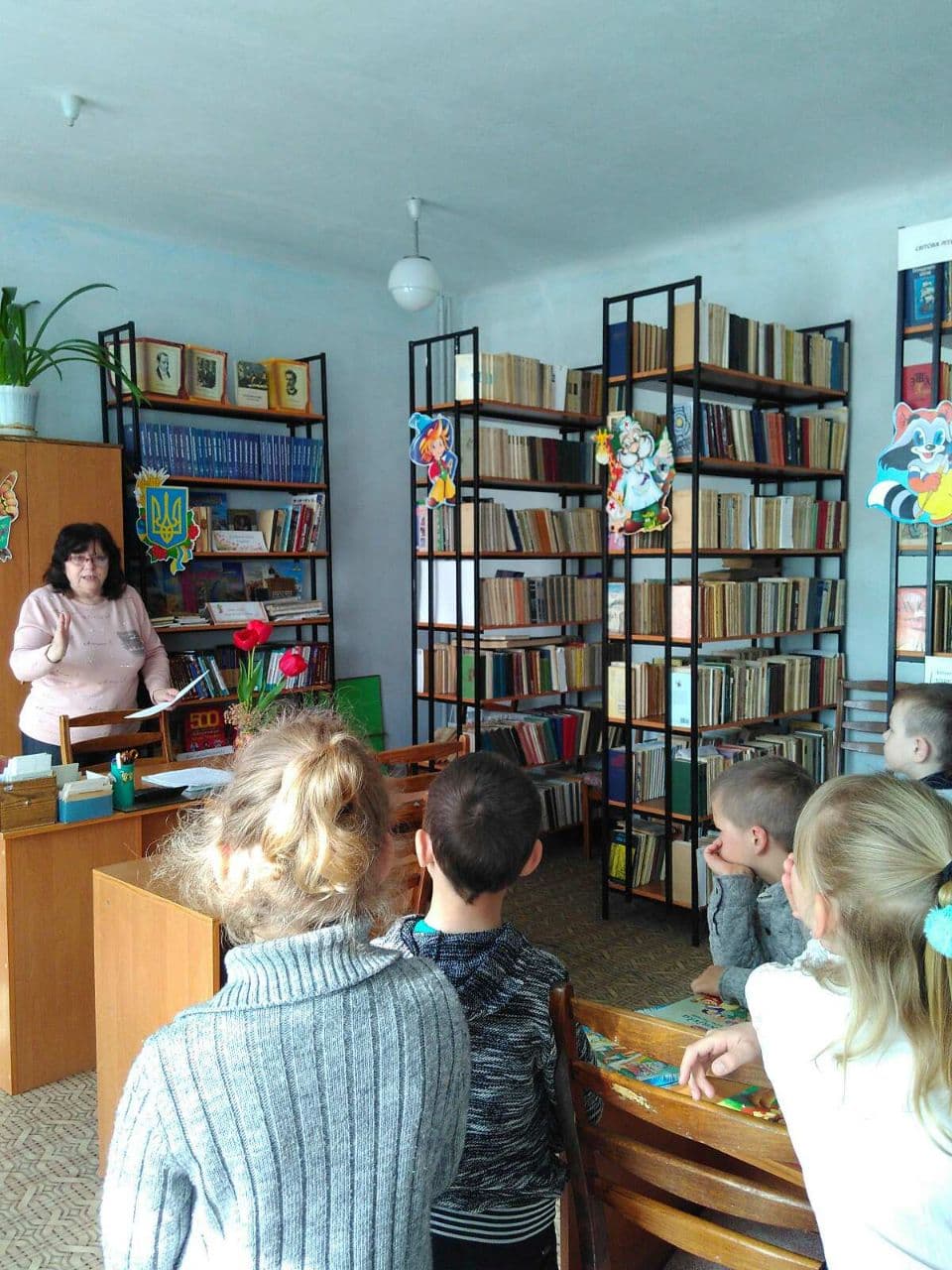 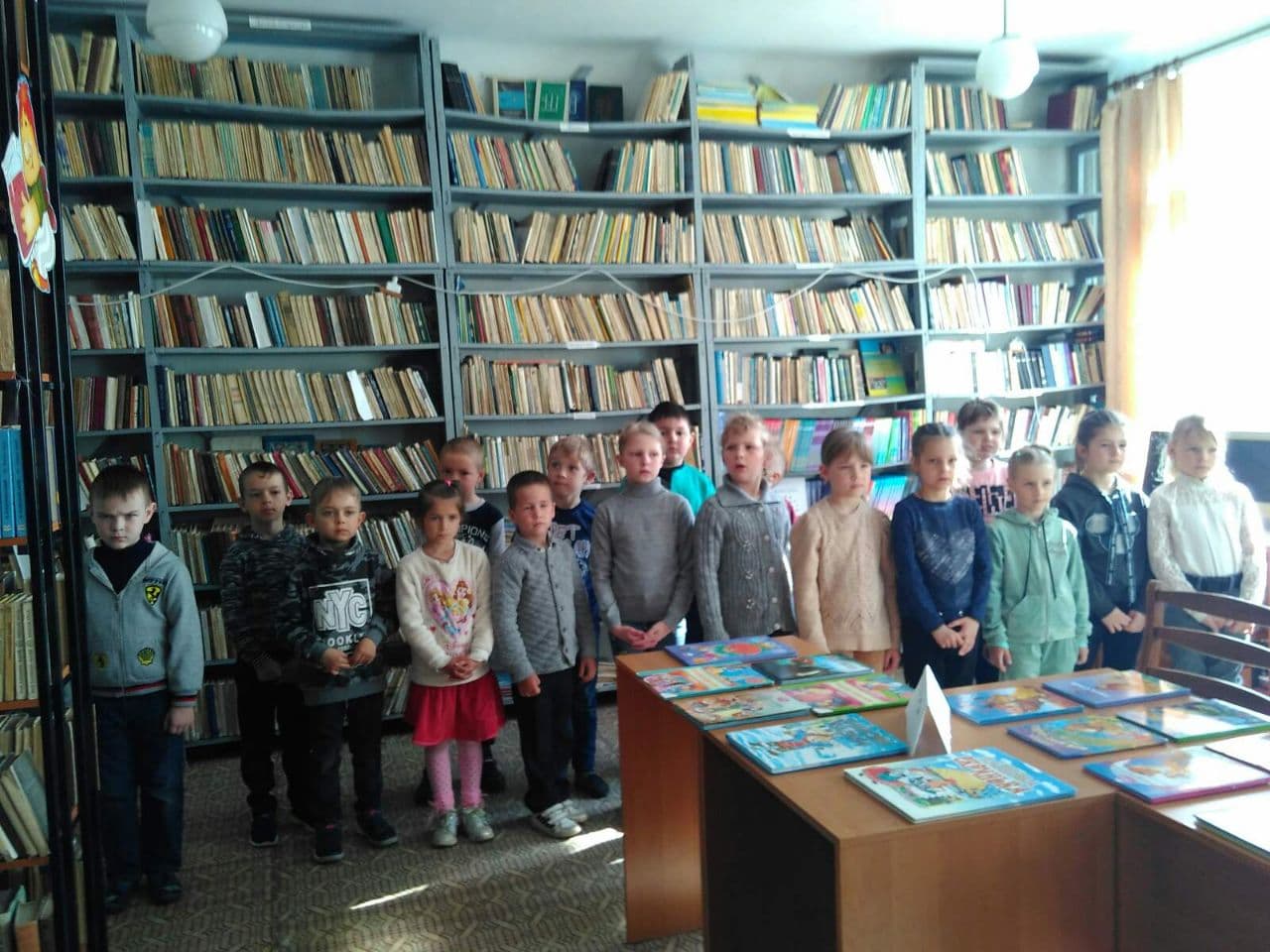 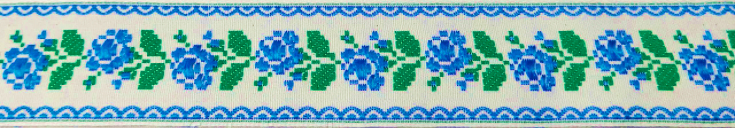 Немає в людини місця дорожчого, ніж те,      де вона народилась, землі, на якій зросла...
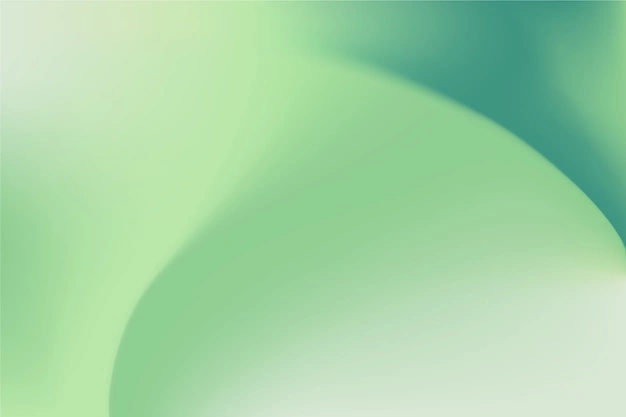 Край у фотооб’єктиві
«Стежками рідного краю»
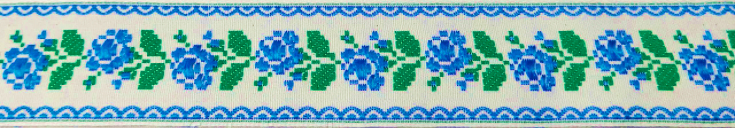 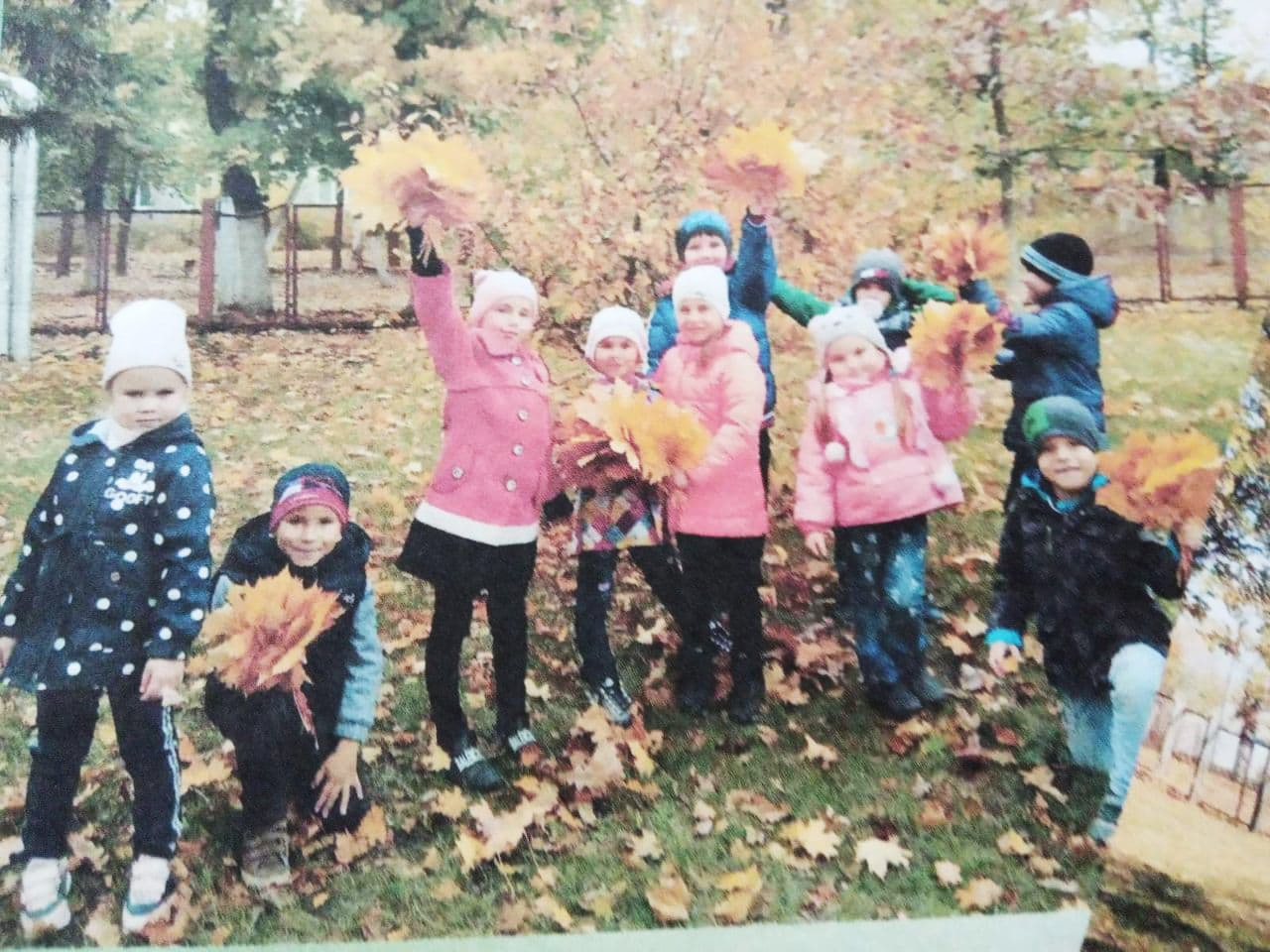 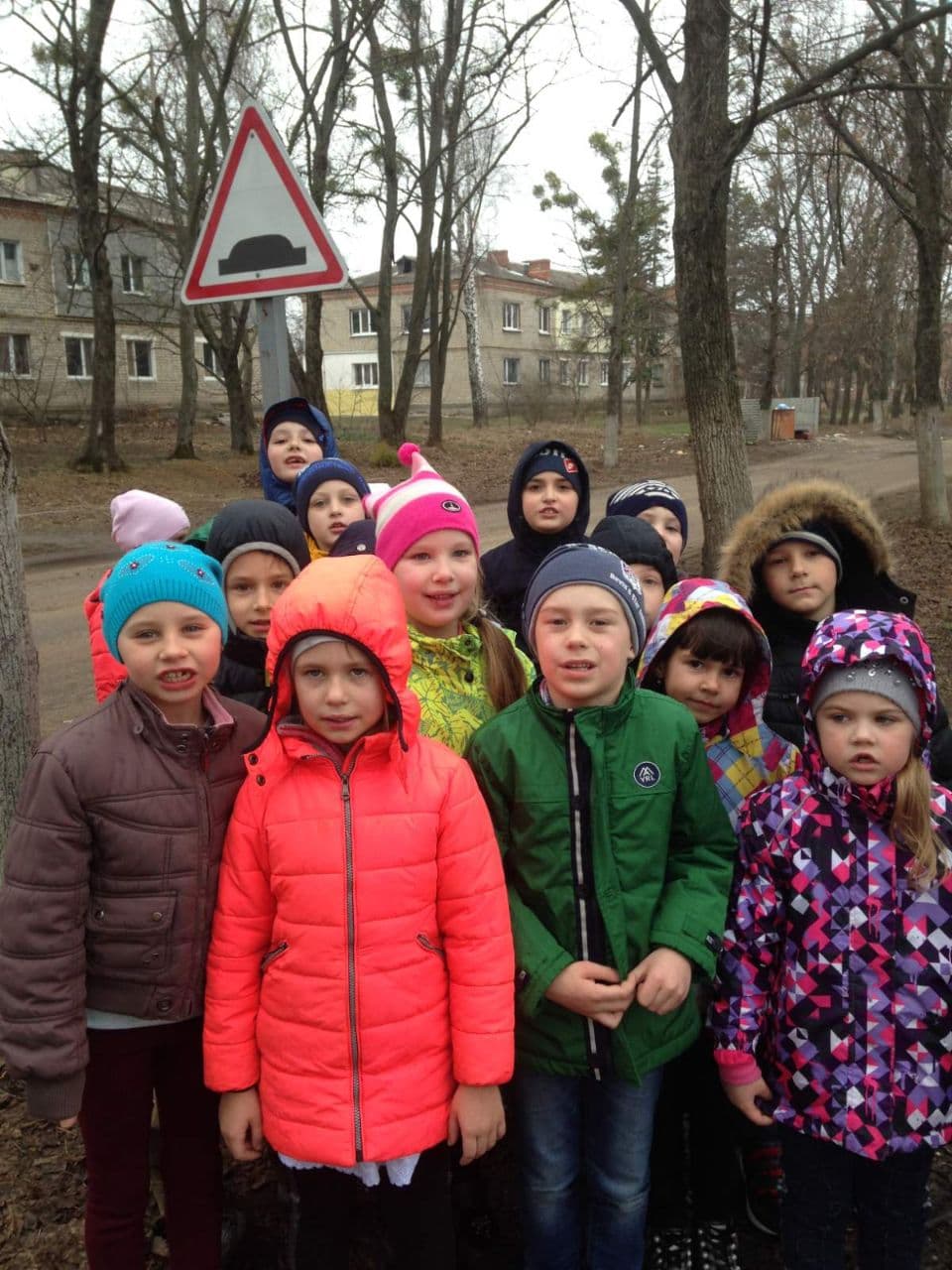 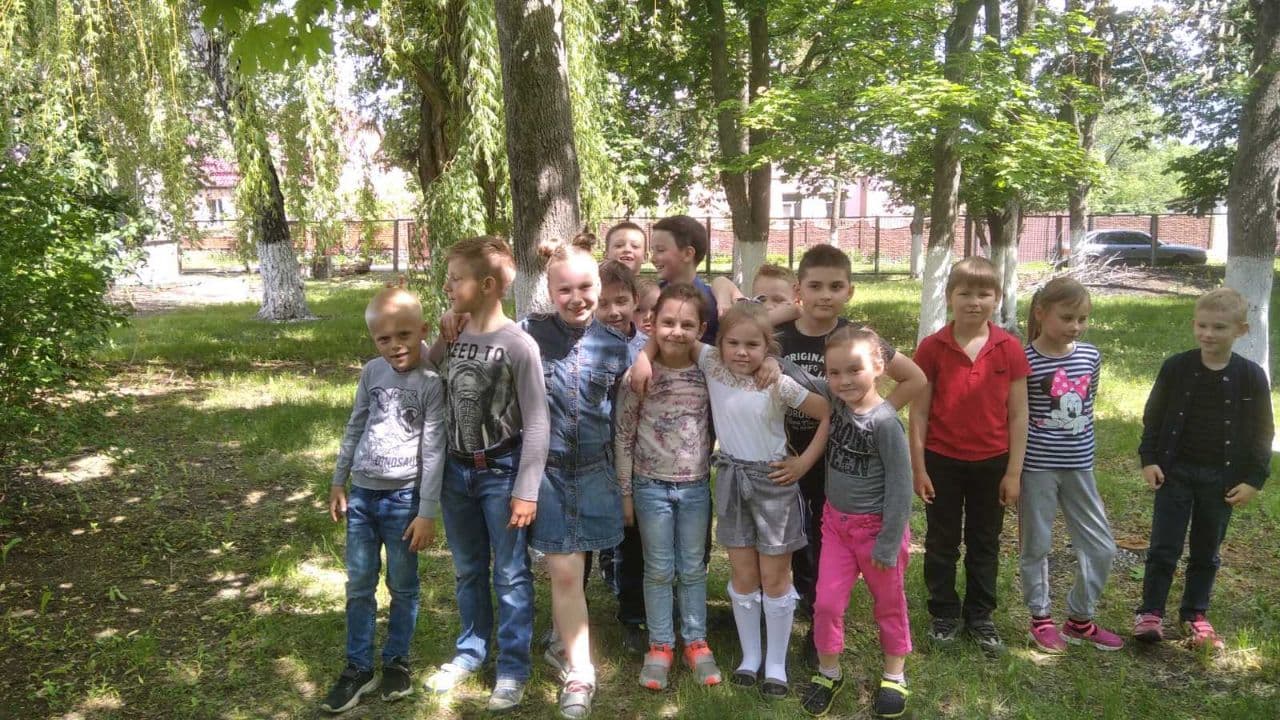 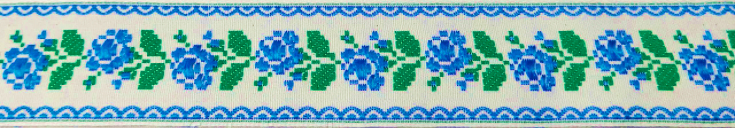 Краса природи – це одне з джерел, що живить доброту, сердечність і  любов.                                                                   								В.О.Сухомлинський
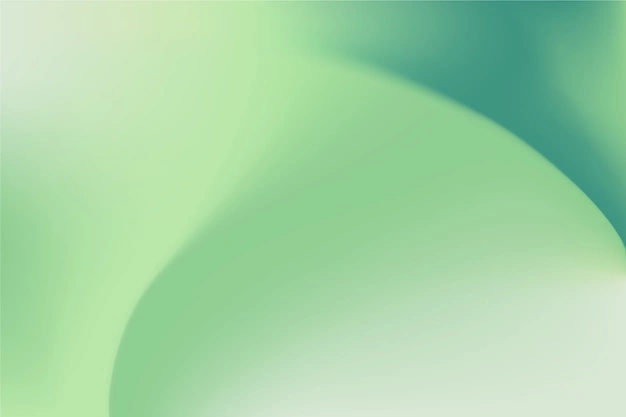 Минуле нашого краю
(екскурсії в музеї та храми нашої громади)
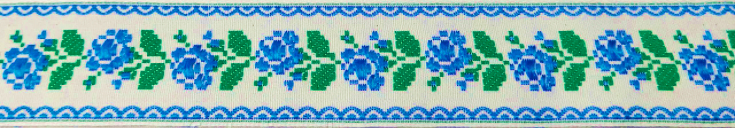 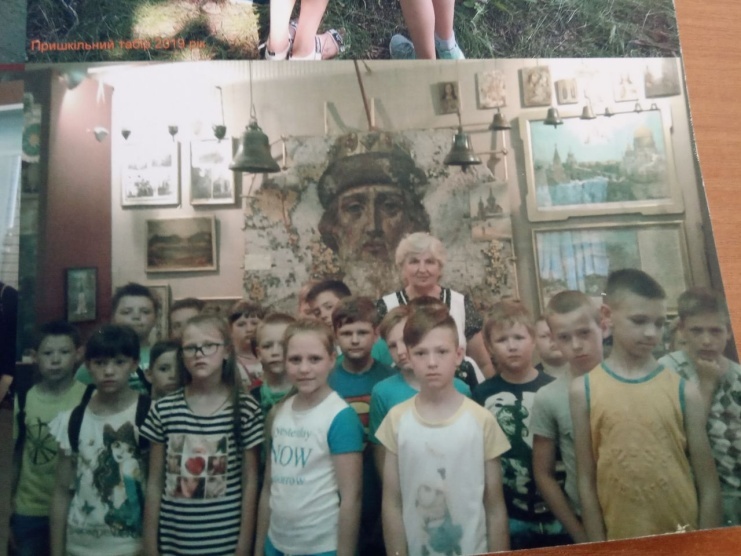 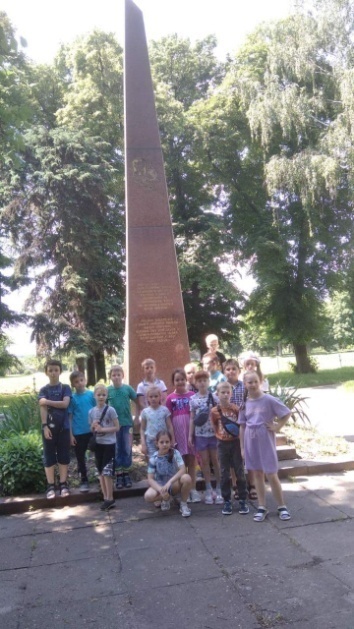 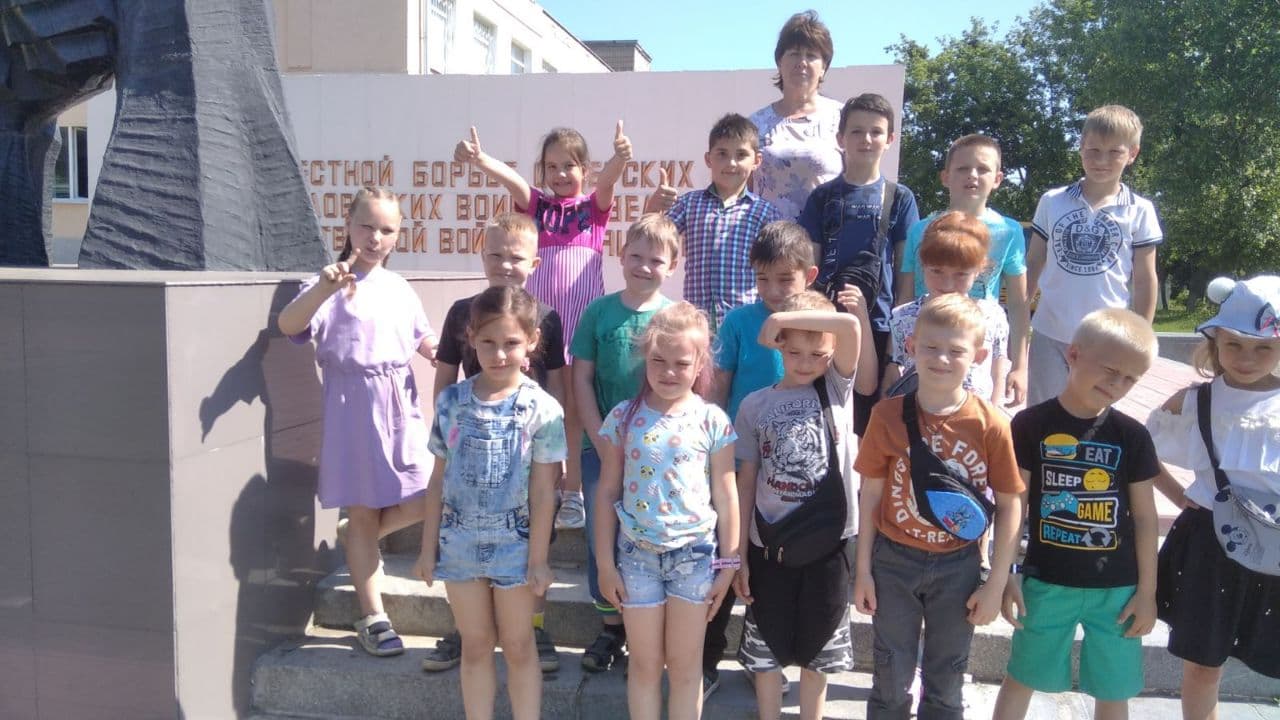 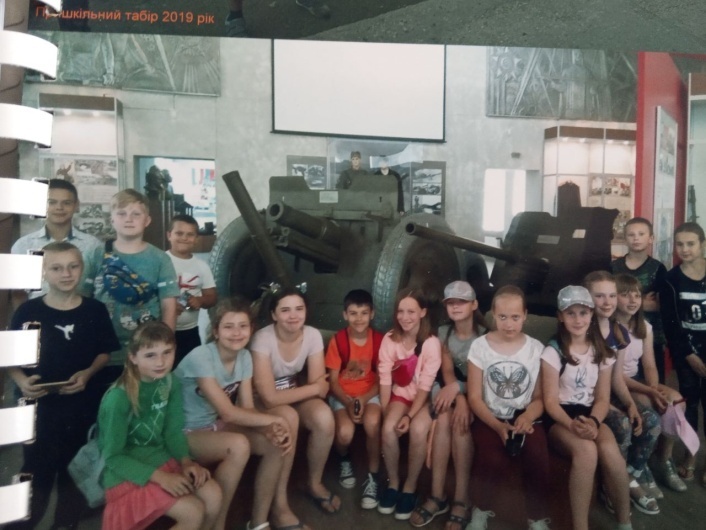 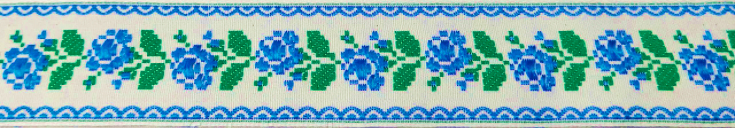 С. СоколовеМонумент «Братерство по зброї»Музей радянсько-чехословацької дружби
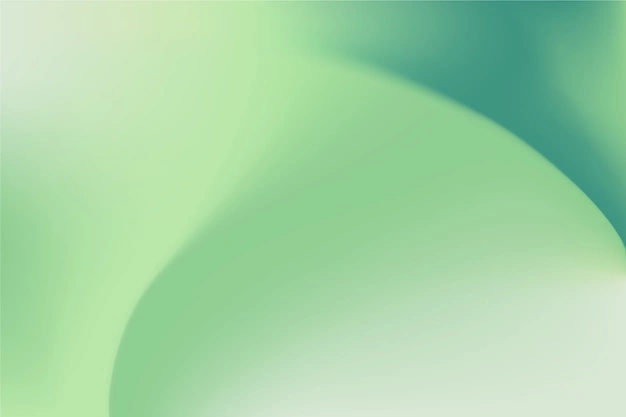 Народознавче краєзнавство
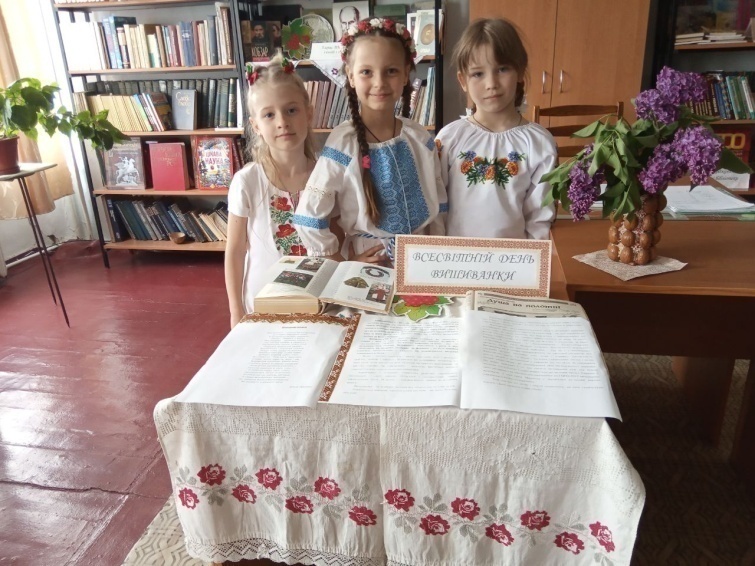 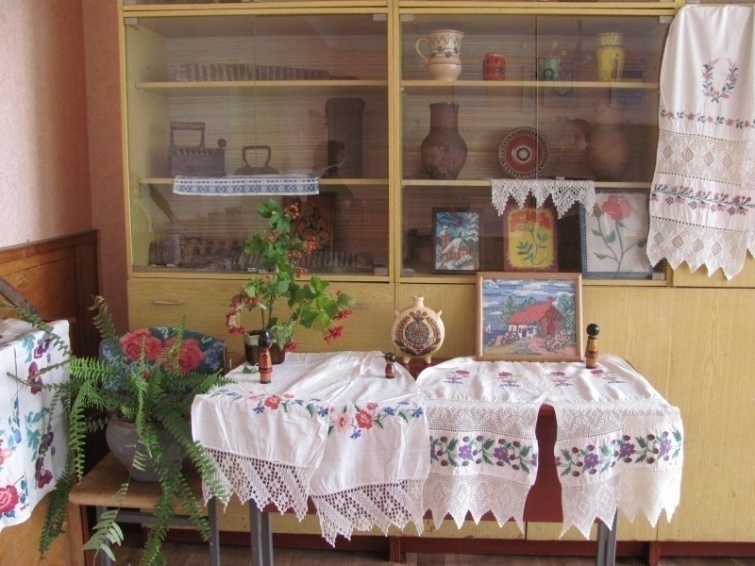 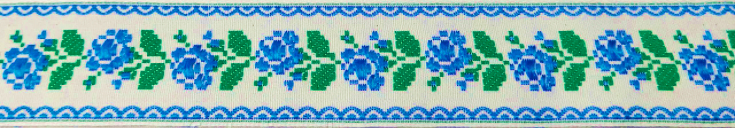 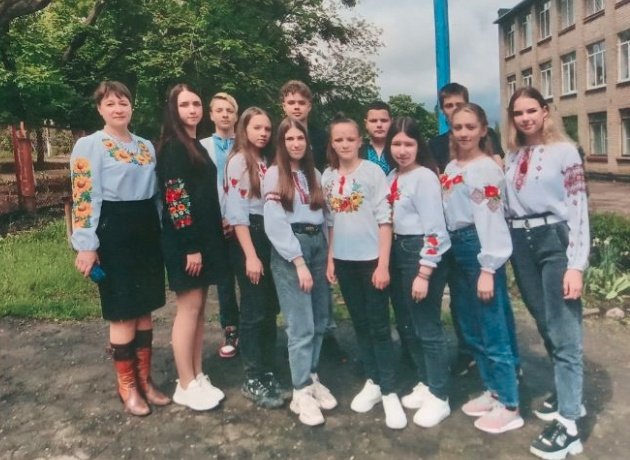 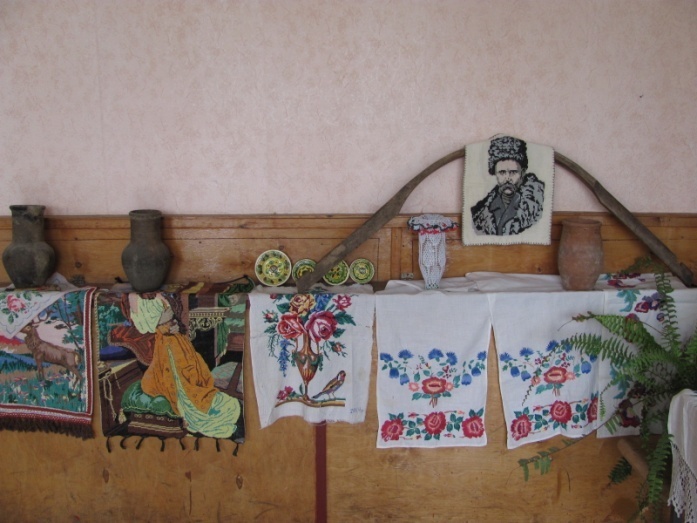 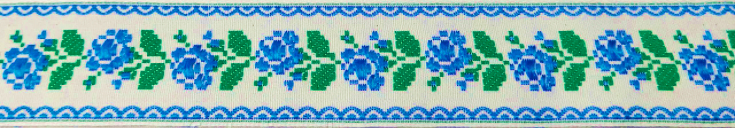 Традиції рідного краю – це пам’ять про своїх предків, природна потреба триматися невмирущих традицій народних ремесел та художніх промислів у спадок наступним поколінням.
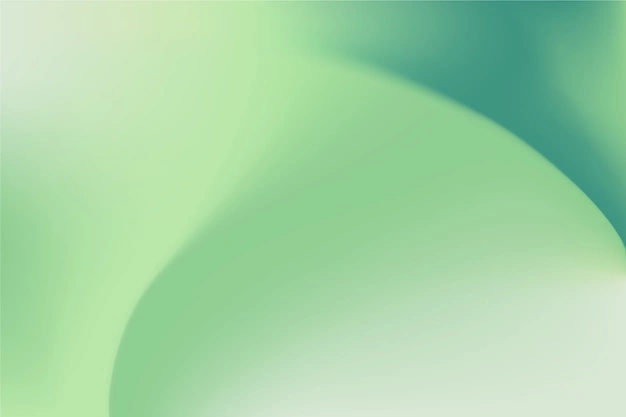 Виставка-спогад
«Мій край – моя історія жива”
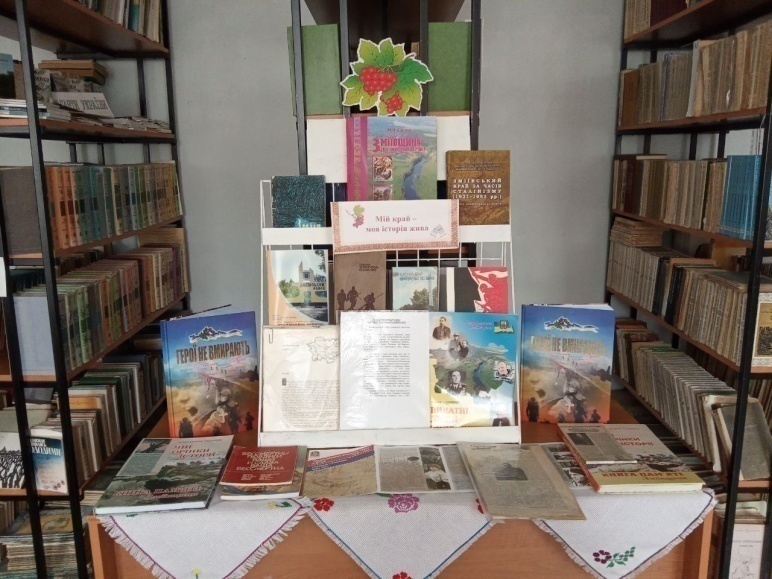 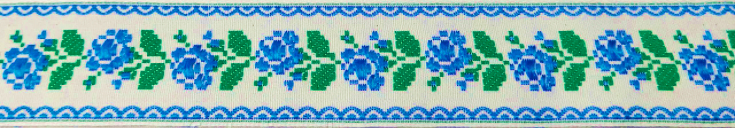 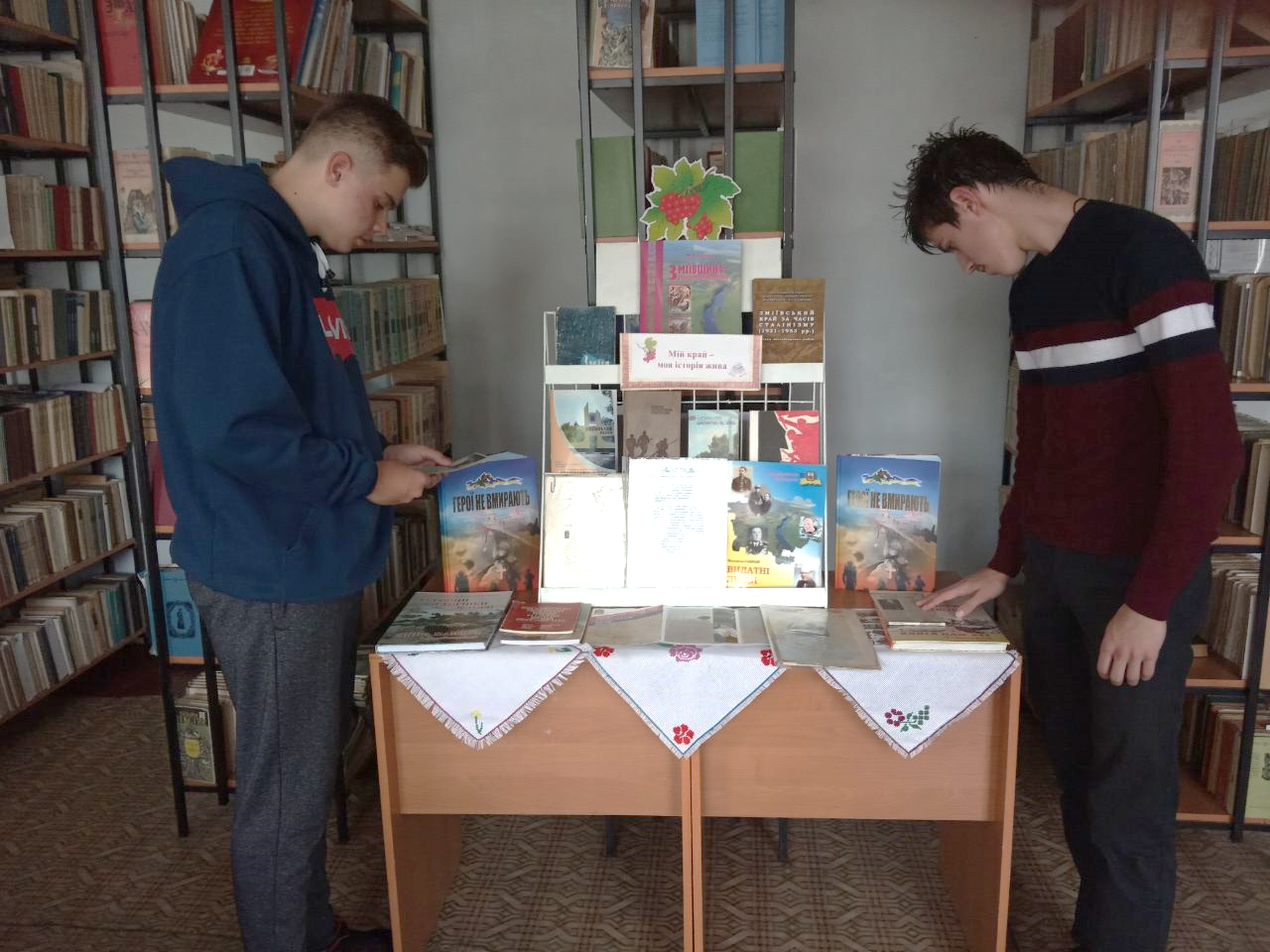 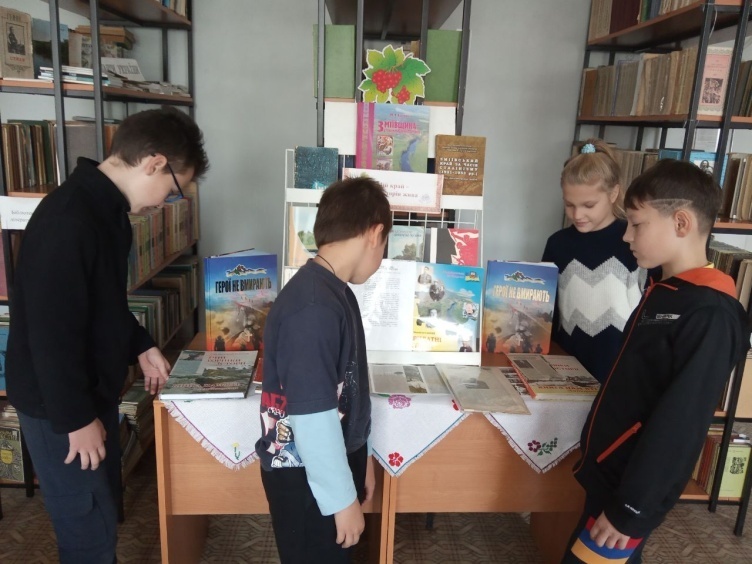 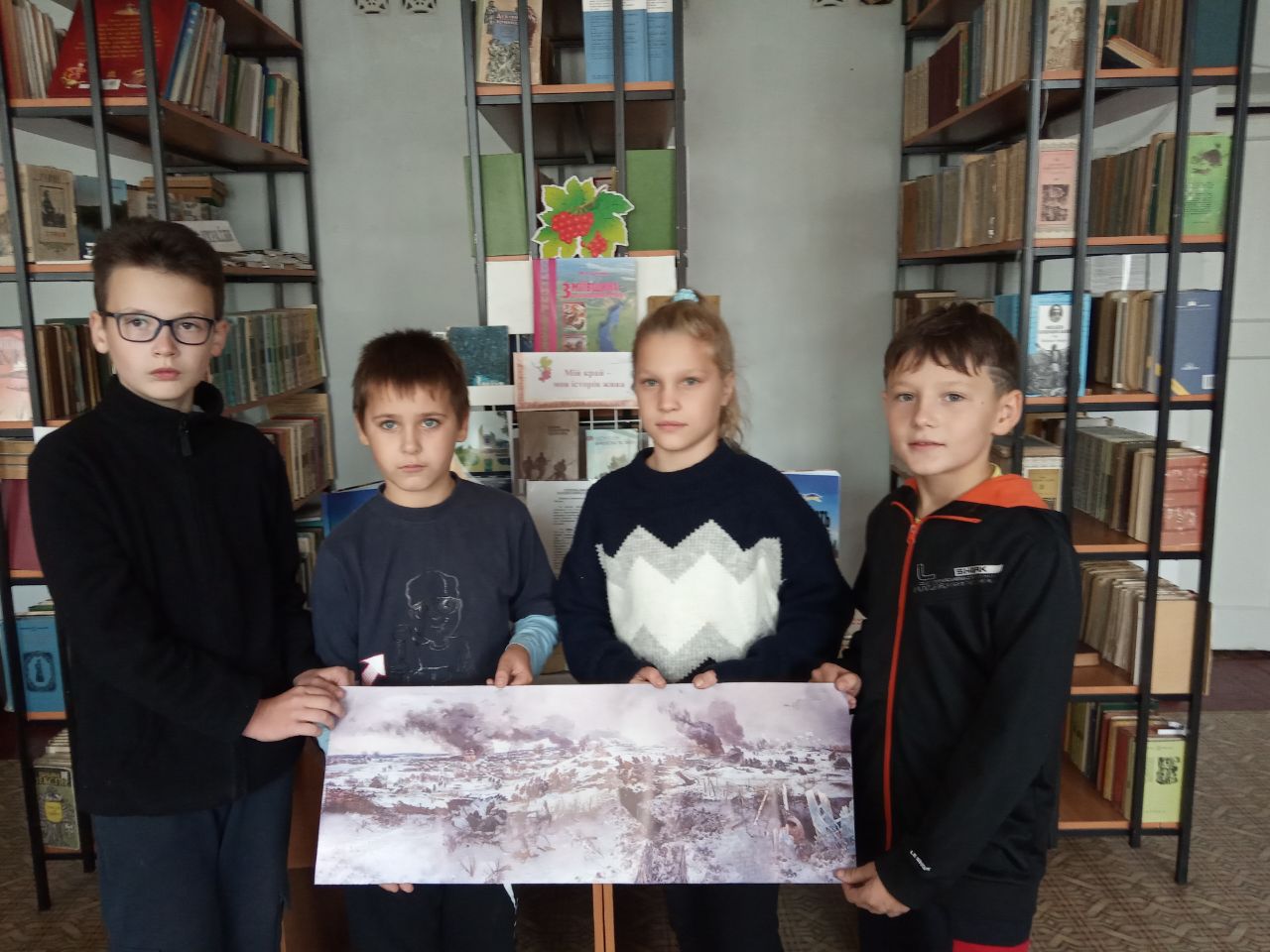 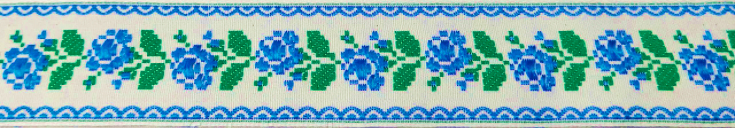 На виставці представлена література про історичне минуле та сьогодення нашого краю.
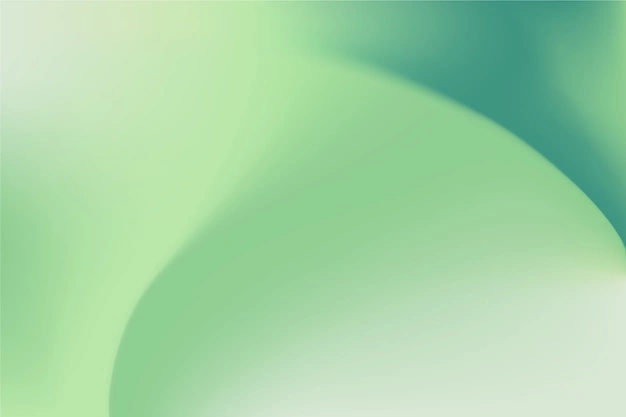 День бібліотворчості 
(майстер-клас по виготовленню ляльки – мотанки)
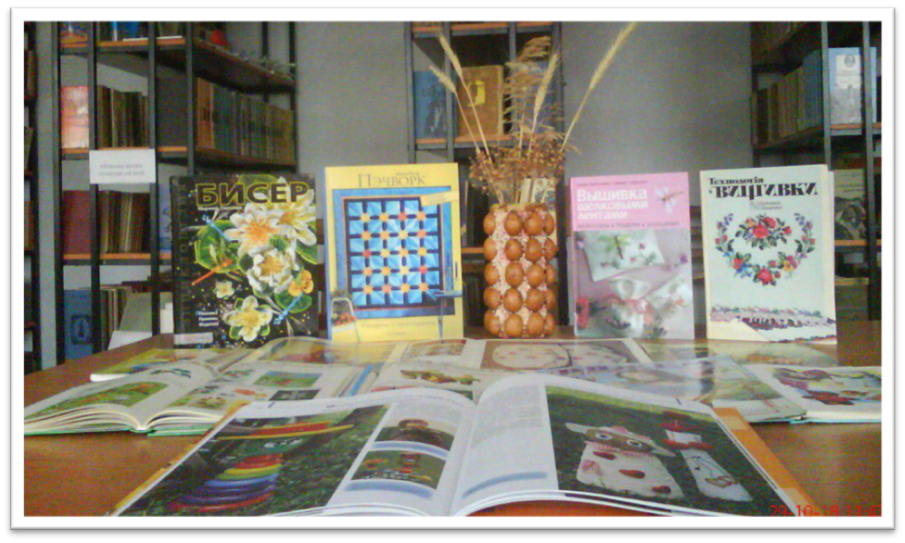 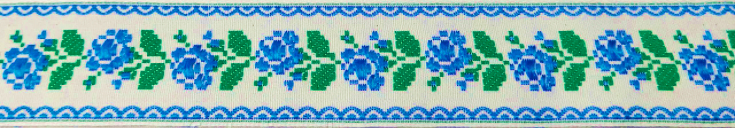 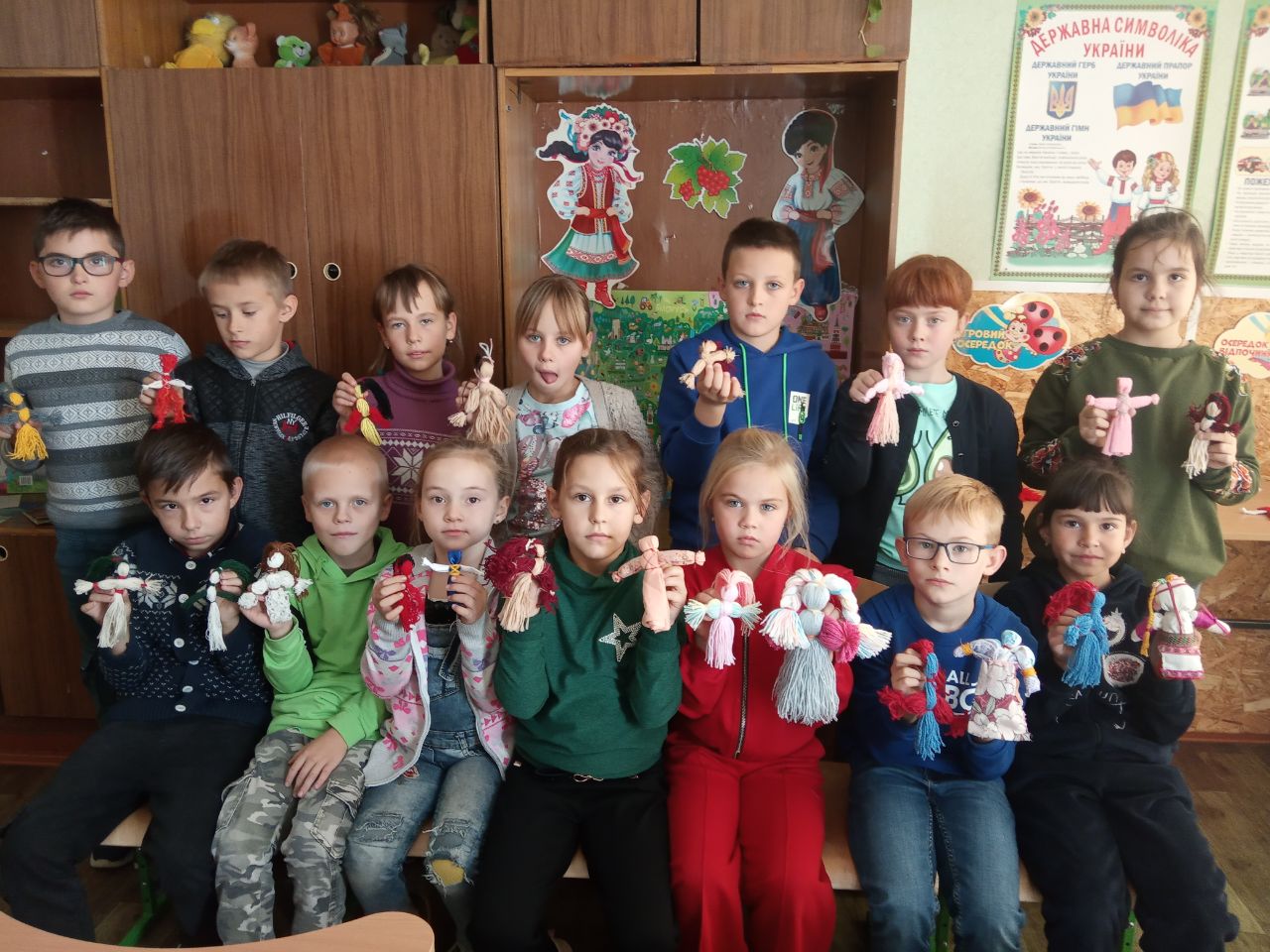 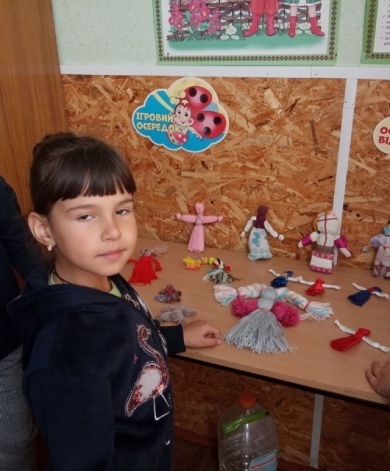 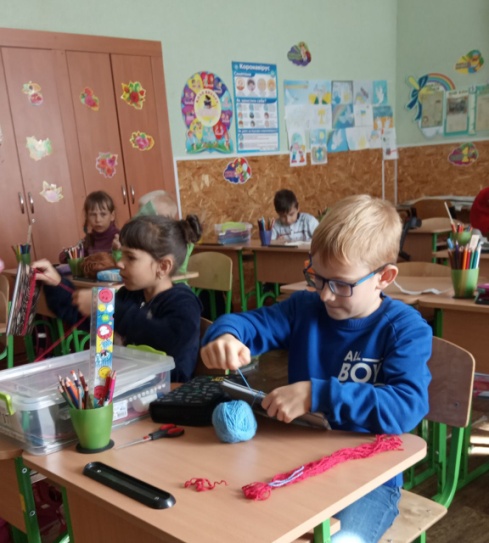 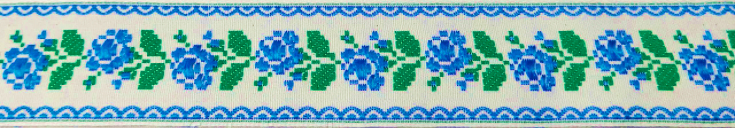 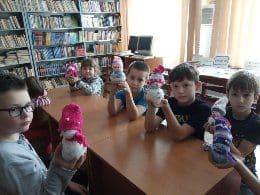 Навчаеємося, зберігаємо родинні
традиції та переносимо їх у сучасність
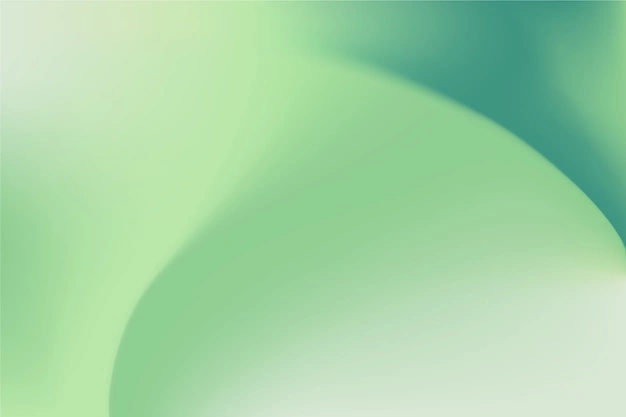 Пам’ятаємо. Вшановуємо
(до дня захисника Вітчизни)
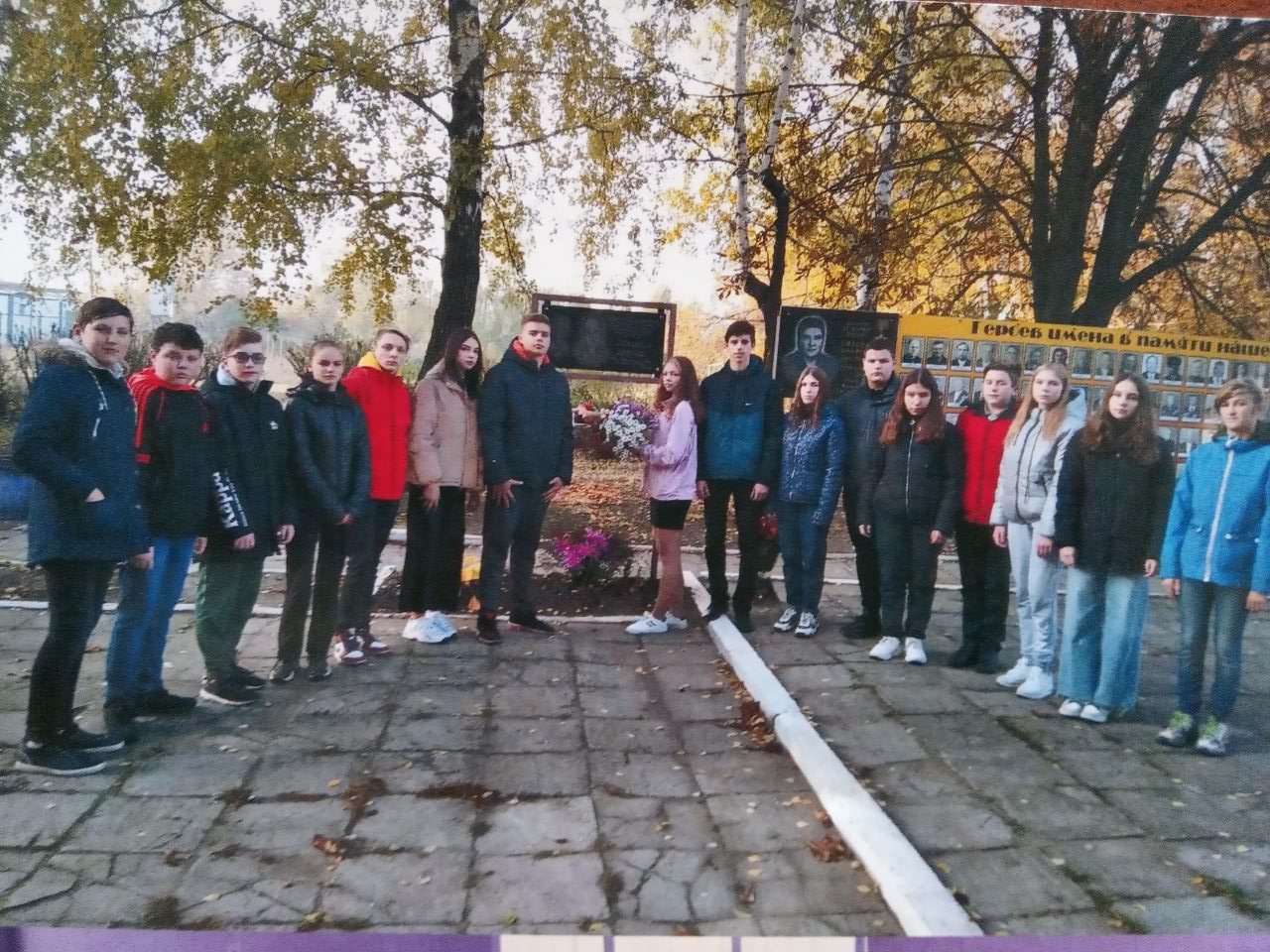 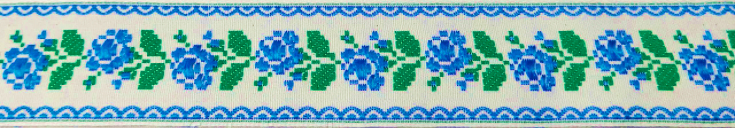 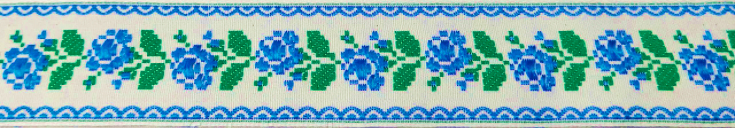 Вшанування пам’яті загиблого героя нашого села в АТО Зернія Є.А.
Любов до Батьківщини, почуття патріотизму, відповідальності за її долю, формуються з дитинства.
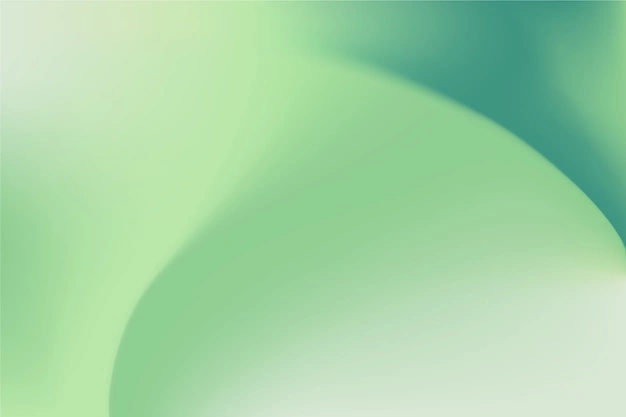 Відвідування центру оперативно – рятувальної
служби цивільного захисту
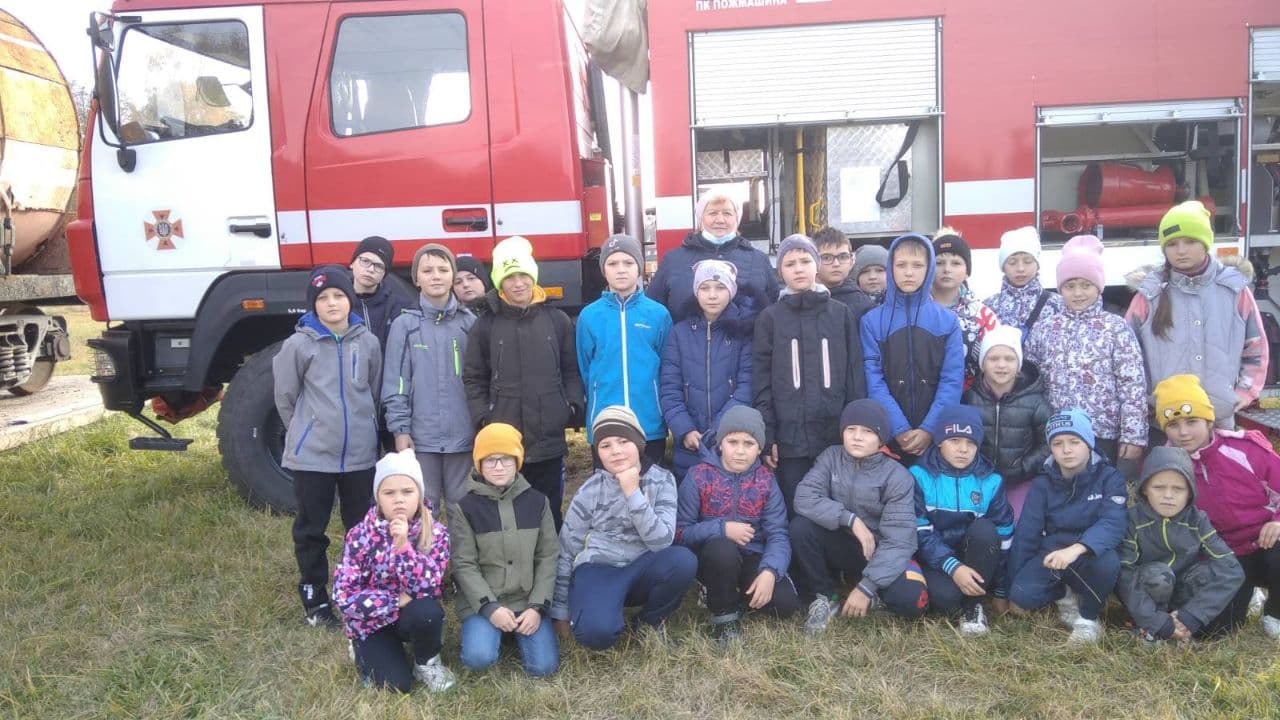 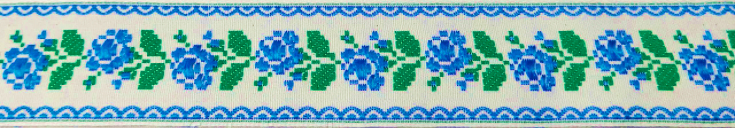 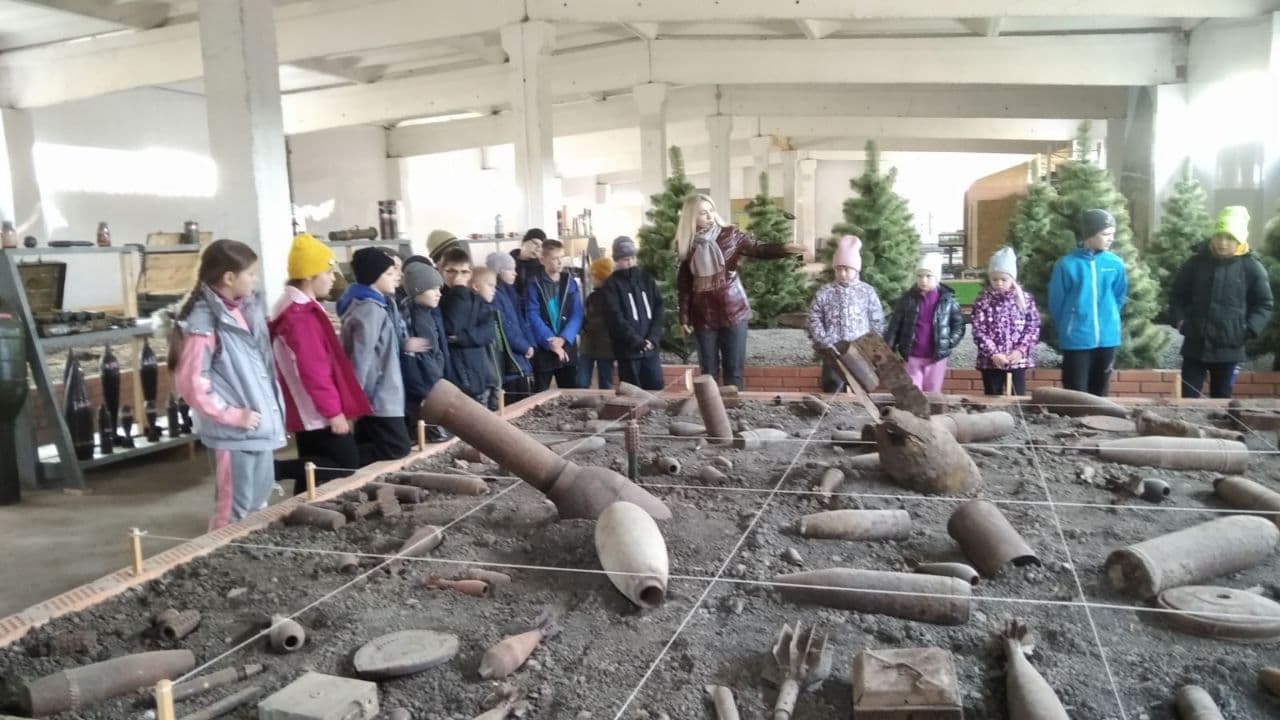 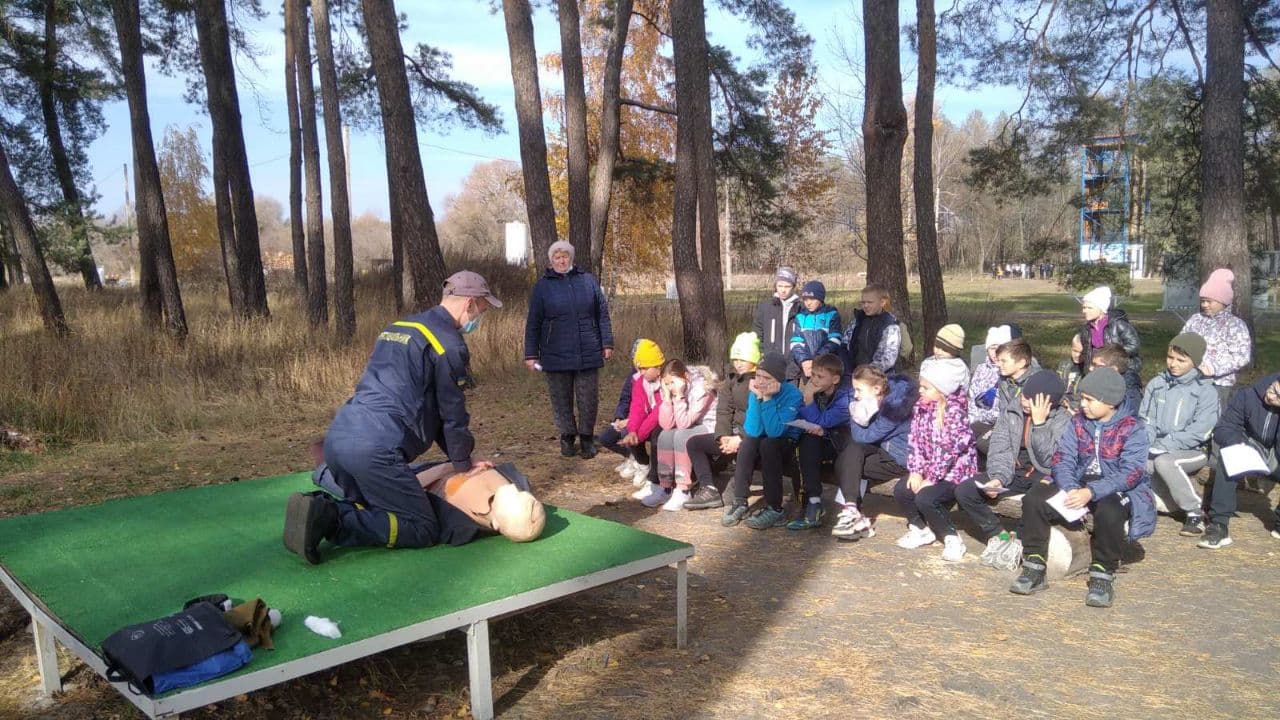 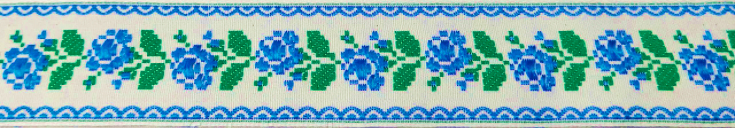 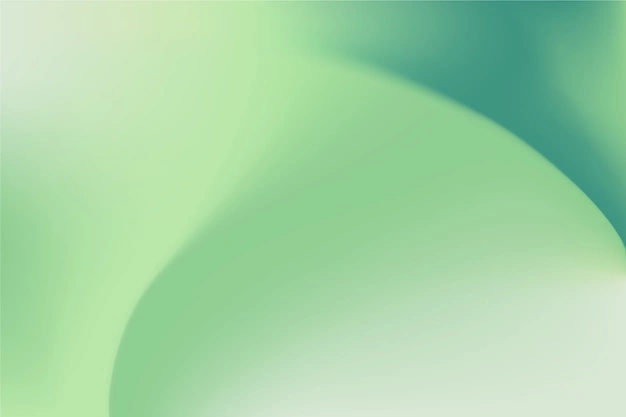 Козацькому роду – нема переводу
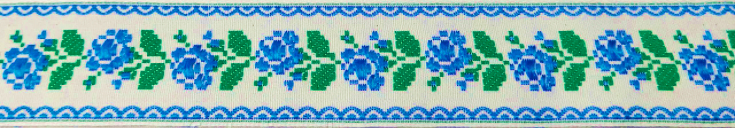 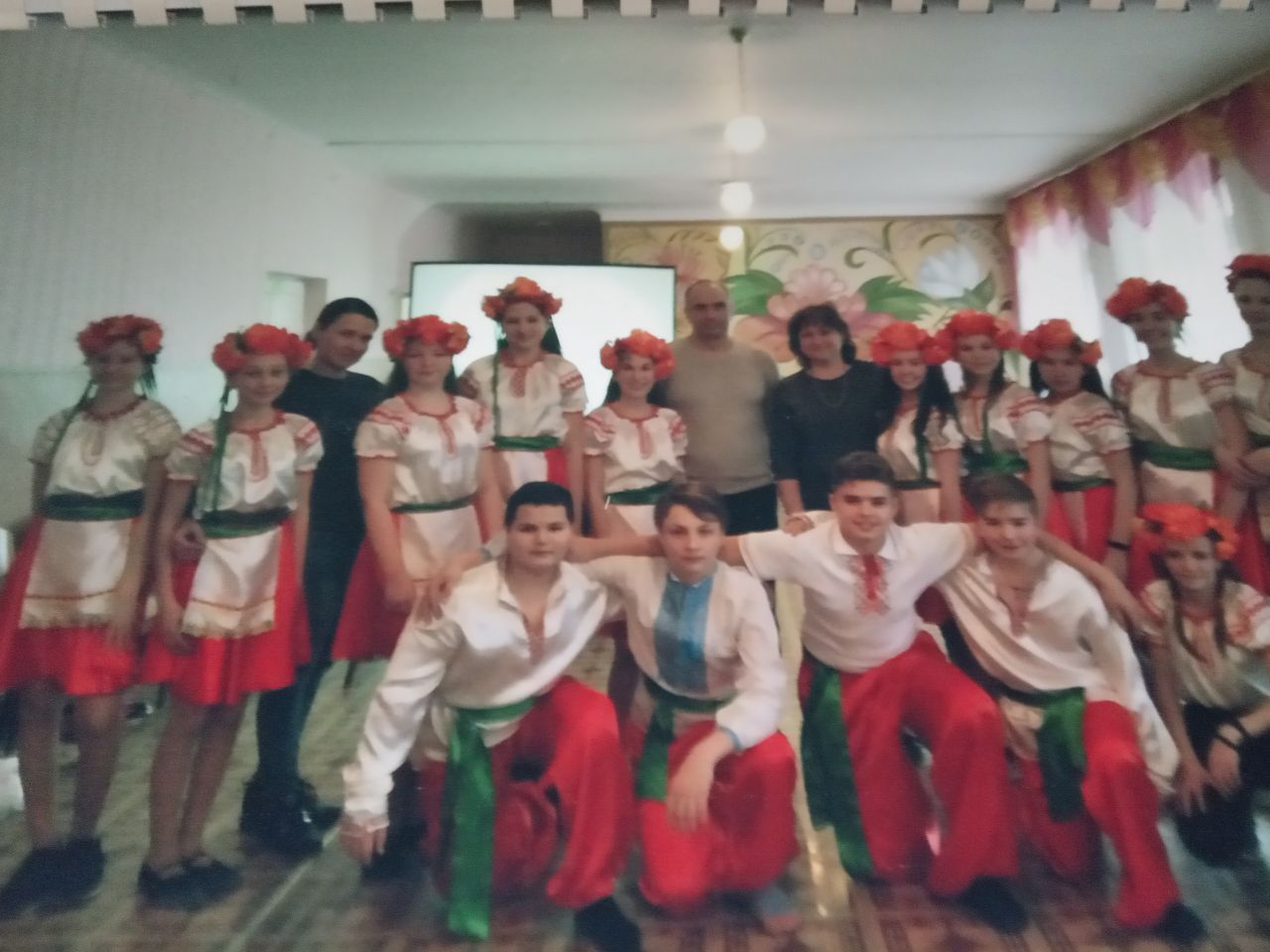 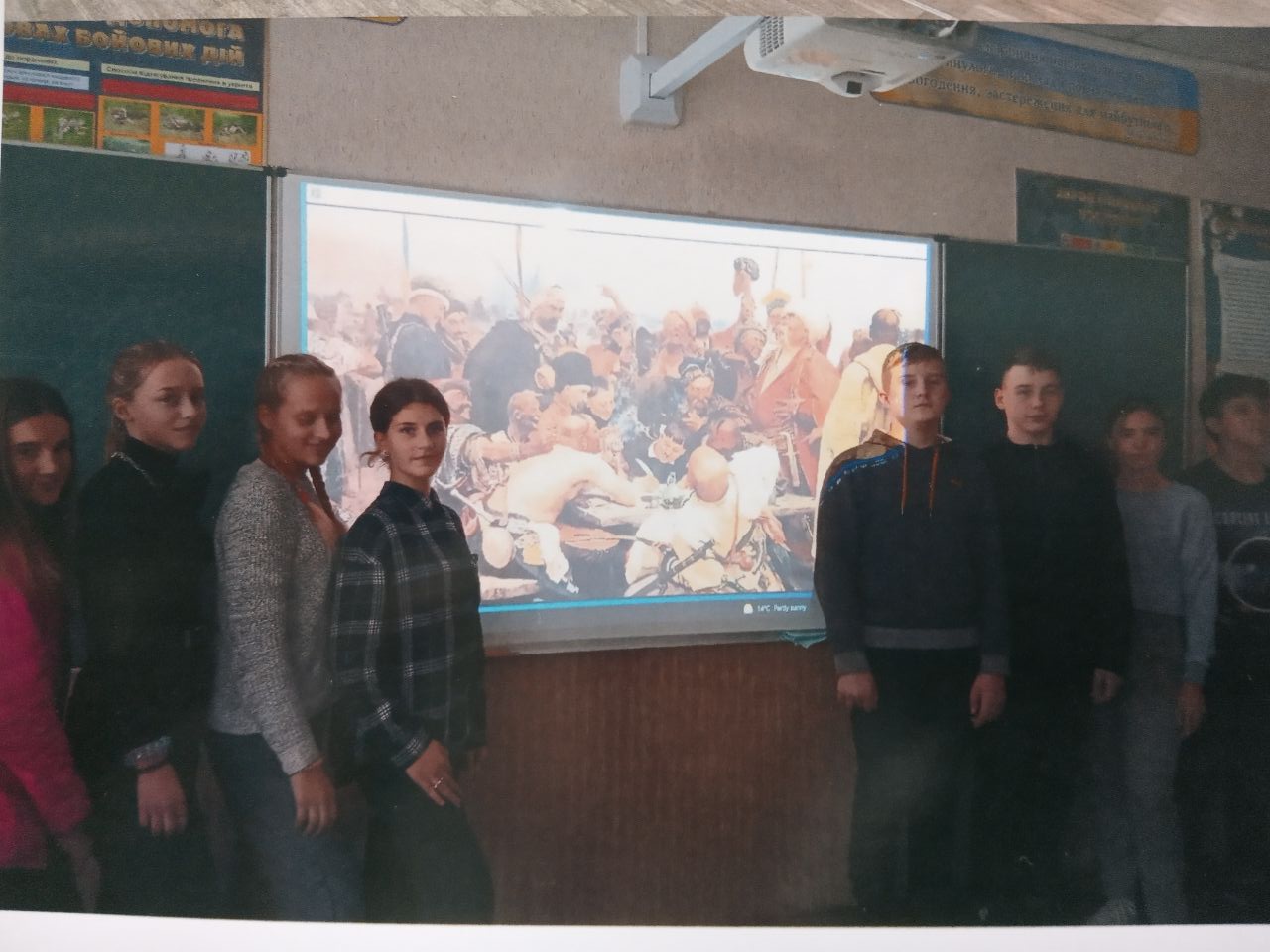 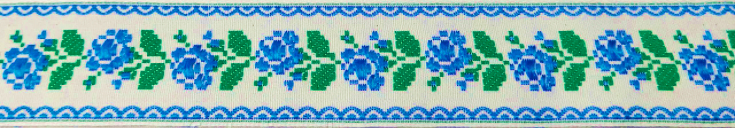 Перегляд фільму про життя
та звичаї козаків
Святкування Дня Українського козацтва
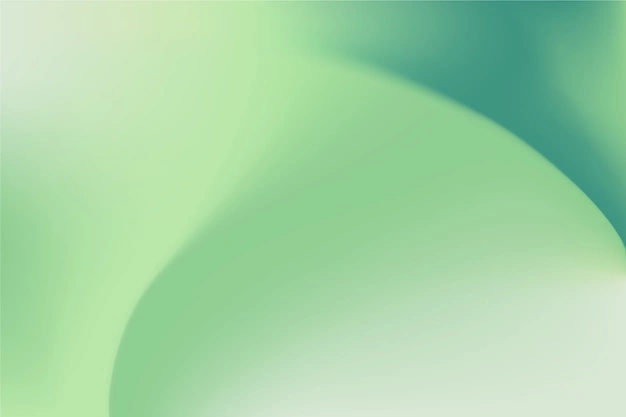 Вивчаємо природу рідного села
( в похід за лікарськими рослинами)
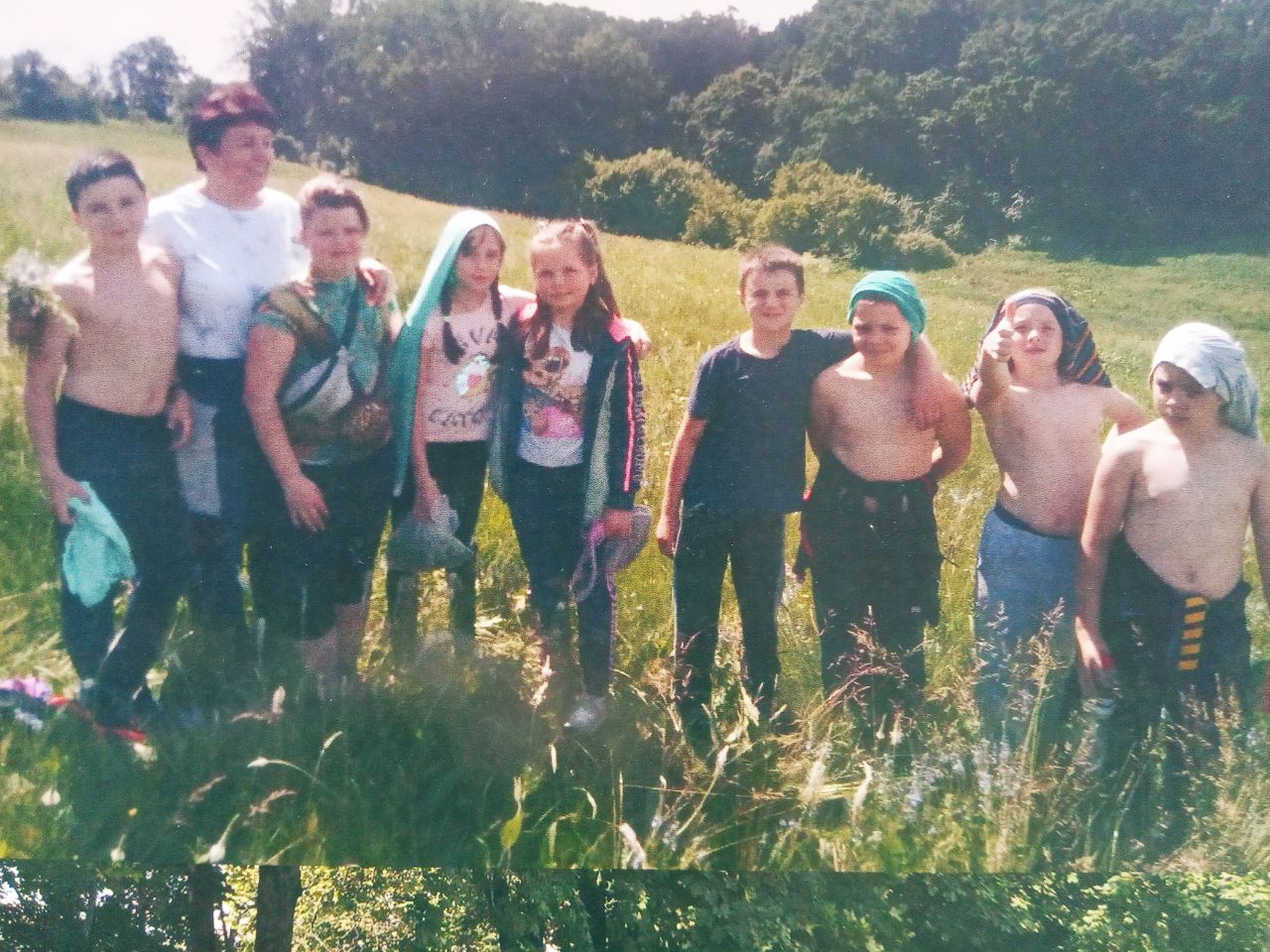 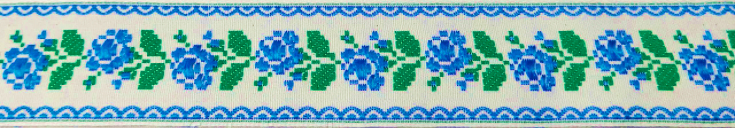 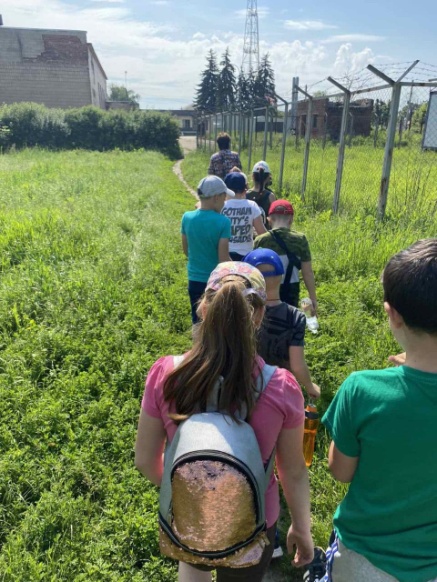 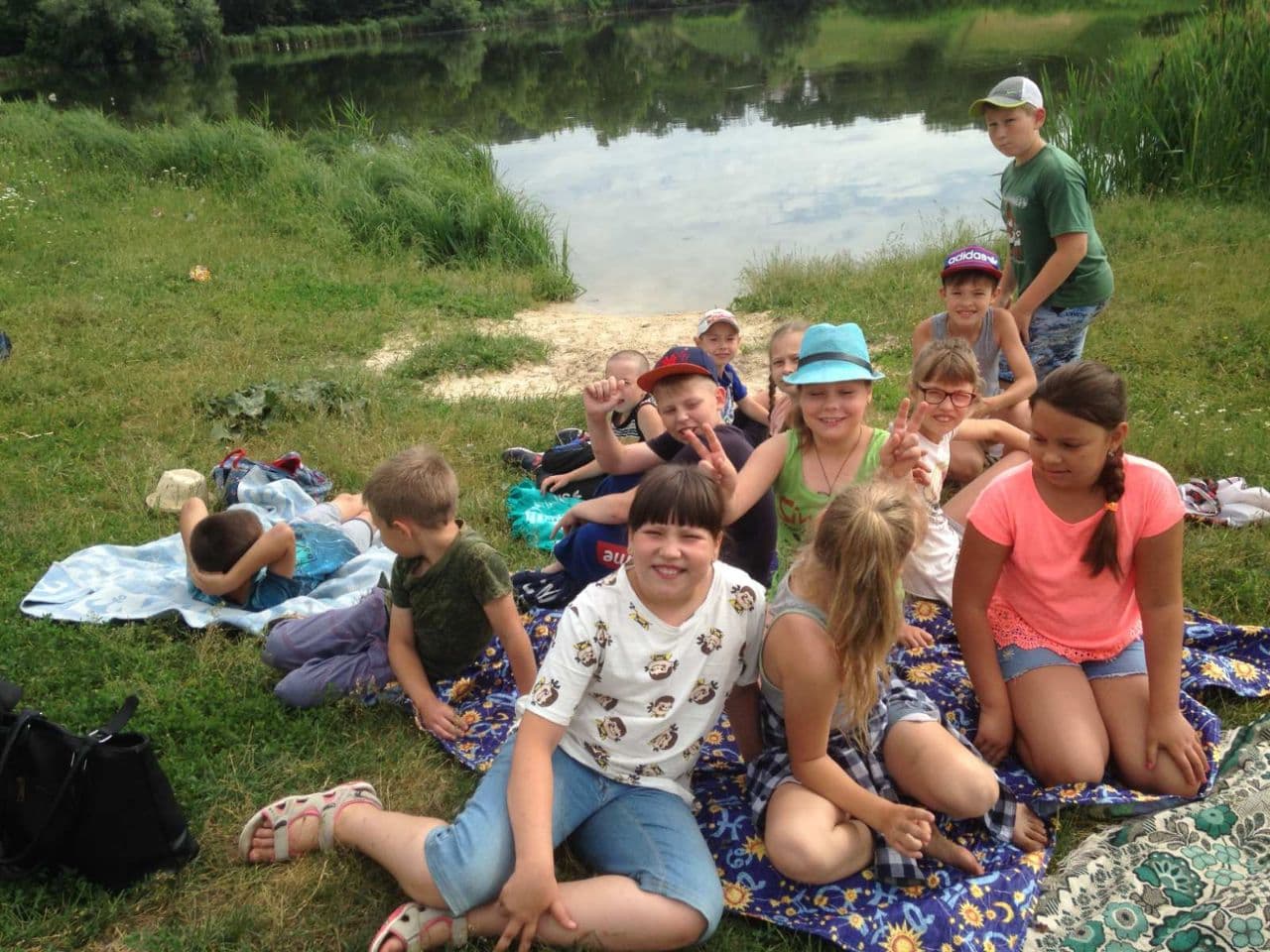 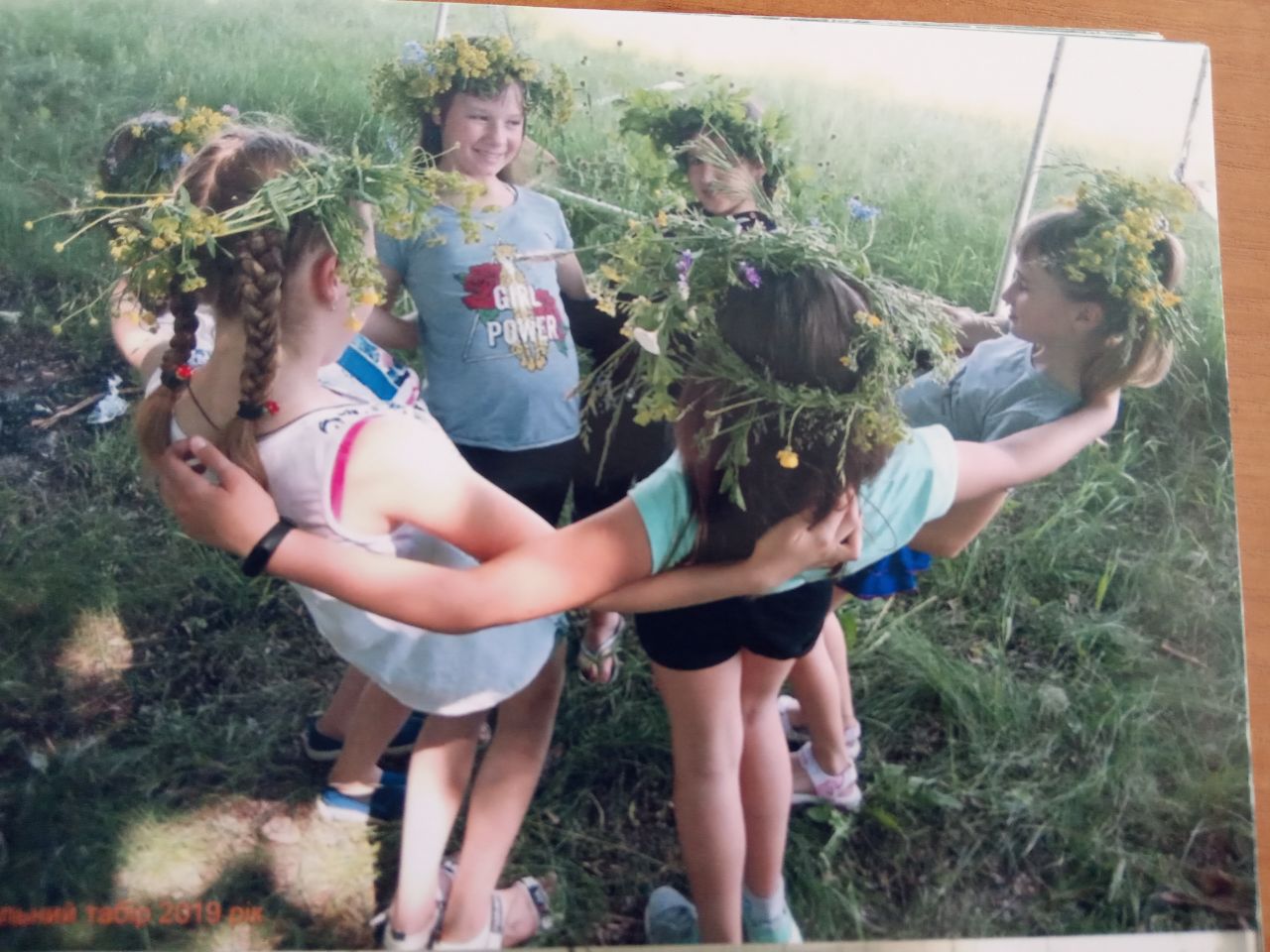 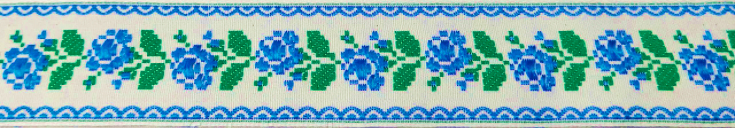 «Природа  так про все подбала, що всюди ти знаходиш чому вчитися.»
Леонардо Да Вінчі